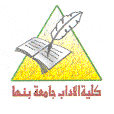 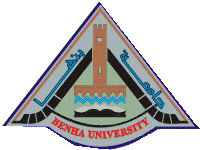 إدارة الكوارث والأزمات الطبيعيه
دكتوراه الجغرافيا الطبيعيه – قسم الجغرافيا ونظم المعلومات الجغرافيه
(3) اخطار التجوية الملحية
أ.د/عزه عبدالله
أستاذ الجغرافيه الطبيعيه – كلية الآداب جامعة بنها
Email: Azza.Abdallah@fart.bu.edu.eg
Prof.Azza Abdallah
1
أخطار التجوية الملحية
التجوية الملحية هى أحد الجوانب السلبية التي تسبب التدهور البيئى الملحوظ في المناطق الساحلية والداخلية التى تتوافر فيها مقومات نشاطها. 
التجوية الملحية هي نوع مركب من أنواع التجوية المختلفة يجمع بين خواص كلا من عمليات التجوية الميكانيكية والكيميائية والبيولوجية معاً. 
دائما تهدف دراسة أخطار التجوية الملحية إلي :
التعرف علي أسباب نشاط عمليات التجوية الملحية.
التعرف على أهم العمليات الجيومورفولوجية الخاصة بها.
 دراسة الظاهرات الجيومورفولوجية الدقيقة الناتجة عنها .
التعرف علي أهم المشكلات الناتجة عنها وأساليب مواجهتها.
 إعداد خرائط لمواضع أخطار التجوية الملحية مصنفة حسب درجات الخطورة.
Prof.Azza Abdallah
2
أسباب نشاط عمليات التجوية الملحية 
يتحكم في نشاط عمليات التجوية الملحية عدة عوامل نذكر منها ما يلي:
طبوغرافية السطح:
تنشط عمليات التجوية الملحية فى المناطق المنخفضة المنسوب وفى المناطق الساحلية وفى المنخفضات الصحراوية وخاصة فى المناطق التى تقع دون منسوب سطح البحر حيث يقترب منسوب المياه تحت السطحية من السطح ،ويؤدى ارتفاع درجات الحرارة ومعدلات التبخر إلي ارتفاع منسوب الماء الارضى لأعلى بفعل الخاصة الشعرية، مما يؤدى إلى تكوين الظاهرات الجيومورفولوجية الدقيقة الناتجة عن التجوية الملحية مثل البقع الملحية، والقشور السوداء والرمادية وغيرها، كما تظهر الآثار السلبية علي المباني والمناطق الأثرية والطرق. (Azza Abdallah,2007)
التكوين الجيولوجى:
اوضحت الدراسات المعملية زيادة نشاط عمليات التجوية الملحية فى تكوينات الحجر الجيرى والحجر الرملى. (Cooke,et al., 1982 and Pompo, 1999).
Prof.Azza Abdallah
3
الأحوال المناخية: 
    تعد عناصر المناخ من أهم المؤثرات علي تجوية الأسطح الصخرية وذلك من خلال تفاعل عناصر المناخ مع الغبار الملحي الذي تحمله الرياح. 
الحرارة:
يؤدى ارتفاع درجات الحرارة ووجود مدي حراري كبير علي سرعة نشاط التجوية الملحية، حيث يؤدي ارتفاع درجة الحرارة إلي نمو البللورات الملحية نتيجة لزيادة معدلات التبخر والتي تتمدد مما يسبب ضغوط جانبية، تؤدي إلي اتساع الشقوق الحاملة لهذه الأملاح. 
يؤدي انخفاض درجة الحرارة وخاصة في فصل الشتاء إلي ذوبان ثاني أكسيد الكربون في محاليل الأملاح، مما ينتج عنه تكون حمض الكربونيك، الذي يزداد ضغطه الجزئي كلما زادت درجة ذوبانه، فيؤدي ذلك إلي التقليل من درجة الرقم الهيدروجيني PH)) أي أنها تصبح ذات تأثير حمضي فتزداد خطورتها علي المباني.
كذلك يؤدى ارتفاع درجة حرارة التربة عن متوسط درجة حرارة الهواء في جميع شهور السنة والذى يرجع إلي صفاء السماء وارتفاع قيم الإشعاع الشمسي، إلى حدوث نشاط لعمليات التجوية الملحية .
Prof.Azza Abdallah
4
الرياح:
	تقوم الرياح بدور هام في زيادة فاعلية عمليات التجوية الملحية، ففي شهور الصيف عندما ترتفع درجات الحرارة، وتنخفض نسبة الرطوبة، وتصبح التربة جافة، يزداد تأثير الرياح كعامل تذرية Deflation ، فتقوم الرياح بحمل رواسب التربة بعيداً عن موقعها الأصلي، ومن ثم يتناقص سمك التربة ويصبح منسوب الماء الجوفي السطحي قريب من السطح، ويتعرض للتبخر ثم إرساب الأملاح. 
كذلك تقوم الرياح بنقل الأملاح من المناطق التي ترتفع فيها نسبتها ثم إرسابها في المناطق المنخفضة المنسوب في اتجاه منصرف الرياح فيما يعرف بدورة الأملاح Salt cycle. 
الامطار:
 	ينتج عن ندرة سقوط الأمطار وارتفاع درجات الحرارة وقيم التبخر سرعة نشاط الخاصية الشعرية، حيث يرتفع الماء في الرواسب السطحية للتربة، ويتبخر تاركاً بللورات الأملاح في الأجزاء العليا من قطاع التربة، أو علي سطح الأرض فى شكل بقع ملحية.
Prof.Azza Abdallah
5
الرطوبة:
	تقوم الرطوبة النسبية بدور فعال في نشاط عملية التجوية الملحية، حيث اثبتت الدراسات السابقة وجود علاقة طردية بين زيادة كمية الرطوبة النسبية بالهواء ونشاط عملية التجوية الملحية . 
  
المياه الجوفية: 
	يؤدى اقتراب منسوب المياه تحت السطحية Subsurface water  من السطح وارتفاع نسبة ملوحتها من زيادة نشاط عمليات التجوية الملحية.
كذلك يؤدي استخدام هذه المياه في الزراعة إلي ارتفاع نسبة الملوحة في التربة الزراعية ومن ثم حدوث مشكلتي تملح وتصلب التربة خاصة عندما تحتوى التربة الزراعية علي نسبة عالية من الطين والطفل ولهذا ترتفع المياه الجوفية السطحية بواسطة الخاصة الشعرية بمعدل سريع، ؛ ويؤدي تبخر المياه إلي تكوين البقع الملحية Efflorescence  والقشور الرمادية والسوداء.
Prof.Azza Abdallah
6
النشاط البشري:	
يؤدى الإسراف في استخراج المياه الجوفية لاستخدامها في مجال الزراعة واستخدام طرق الري والصرف التقليدية والتي تؤدي إلي ارتفاع مناسيب المياه الجوفية السطحية المشبعة بنسبة عالية من الأملاح مما يساهم في نشاط التجوية الملحية. 
للنشاط البشري دور كبير في زيادة نشاط التجوية الملحية وحدوث ما يعرف Secondary Stalinization  فأتساع مساحة الاراضى الزراعية وكذلك زيادة مساحة المباني تؤدي إلي ارتفاع منسوب المياه الجوفية السطحية نتيجة نقص الرطوبه بفعل البخر/ نتح.
تؤدي زيادة مساحات العمران إلي زيادة المساحات غير المنفذة والتي تؤدي إلي الإقلال من كمية التبخر لمياه التربة، ومن ثم يرتفع منسوب الماء تحت السطحي، وبتبخره يزيد من نشاط عمليات التجوية الملحية. كذلك يؤدي سوء الصرف الصحي إلي ارتفاع منسوب المياه الأرضية أيضاً.
Prof.Azza Abdallah
7
عمليات التجوية الملحية علي السطح
النمو البلوري للأملاح Salt Crystal Growth  
تحدث هذه العملية نتيجة تبخر المياه المحتوية علي أملاح أو برودة الأملاح المذابة، ولقد أوضحت دراسة النماذج الخاصة بالنمو البلوري للأملاح أن صخور الحجر الجيري والحجر الرملي أكثر الصخور تأثراً بهذه العملية، ويرجع ذلك إلي طبيعة هذه الصخور من حيث المسامية، ونسيج السطح، والشقوق والفواصل التي يحتويها الصخر ونظام الطباقيه.
ينتج عن هذه العمليه تكوين:
 المضلعات الملحية Salt Polygons 
تشقق التربة وتشقق الصخرRock Splitting   
التفكك الحبيبيRock Disintegration 
وغالباً ما يرجع حدوثها إلي تكوين سلفات الصوديوم .
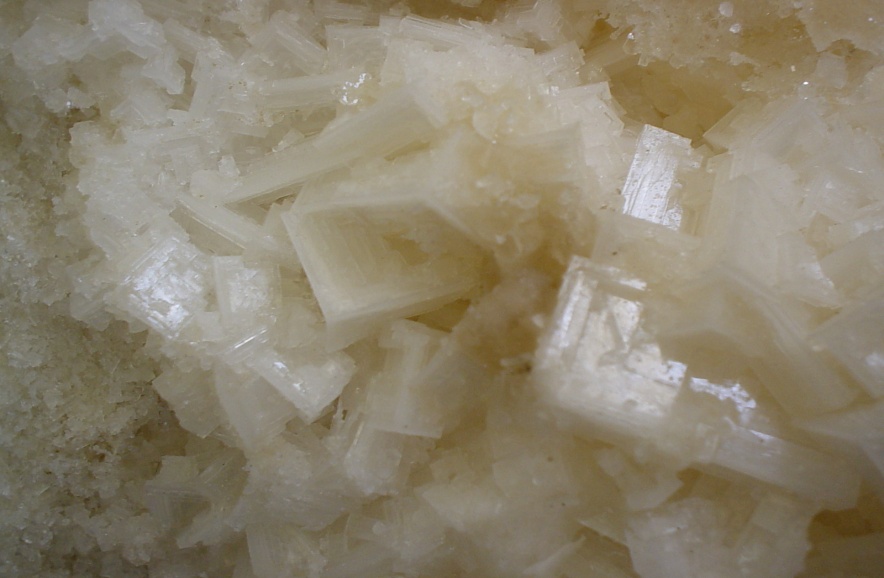 Prof.Azza Abdallah
8
عمليات التجوية الملحية علي السطح
التمدد الحراري للأملاح Thermal Expansion of Salt Crystals 
تتوقف هذه العملية علي خصائص حرارة الأملاح والمدى الحراري للمنطقة، ففي المناطق الجافة نتيجة ارتفاع قيمة المدى الحراري تتمدد أملاح كلوريد الصوديوم (1%) بمقدار يفوق تمدد مواد البناء خلال دورة المدى الحراري، مما ينتج عنها ضغط علي جوانب الشقوق ومن ثم تتساقط دهانات واجهات المباني التي بدورها تتعرض إلى التصدع. 
نتيجة لارتفاع درجة الحرارة تترسب الأملاح وتحل محل الفجوات الهوائية بمسام الصبة الخرسانية وشقوق المباني،مما يعمل على ترسيب البلورات الملحية داخلها ،ويزداد معدل تمددها حراريا .
أوضحت دراسة التجارب المعملية Simulation  التي أجراها Smith أن صخور الحجر الرملي أكثر تأثراً بهذه العملية من صخور الحجر الجيري، وأوضحت نتائج التجربة أن كمية الناتج من الحبيبات المفككة بعد 24000 دورة تسخين وتبريد Heating and cooling cycle ، تراوحت في صخور الحجر  الرملي بين 111 و 126 جرام ، وتراوحت في صخور الحجر الجيري بين 0.27 و 0.032
Prof.Azza Abdallah
9
عمليات التجوية الملحية علي السطح
تميؤ الأملاح: Salts Hydration  
      هي عملية تشبع البلورات الملحية بالرطوبة الجوية مما يعمل على تمدد هذه البلورات داخل الشقوق وزيادة حجمها وفقا لدرجة تشبعها بالرطوبة الجوية الأمر الذي يؤدى إلى اتساع هذه الشقوق وحدوث تشويه لواجهات المباني. ويتحكم في ميكانيكية هذه العملية الرطوبة النسبية، وارتفاع درجات الحرارة، ودرجة تركيز الأملاح ونوعها. 
      يعد تميؤ الأملاح ذو أهمية كبيرة في عمليات التجوية الملحية حيث يؤدى إلي زيادة أحجام البلورات الملحية فعلي سبيل المثال تزداد أحجام نترات الصوديوم NaNo3 وكلوريد الصوديوم NaCl وكلوريد البوتاسيوم KCL بنسب تزيد ثلاث مرات عن الجرانيت، وينتج عن ذلك حدوث ضغوط كبيرة علي الحبيبات الملامسة لها مما يؤدي إلي تفكك الصخور.
Prof.Azza Abdallah
10
الظاهرات الجيومورفولوجية المرتبطة بالتجوية الملحية
1- البقع الملحية Efflorescence 
  ويرتبط تكوينها بارتفاع منسوب الماء الجوفي المحتوي علي الأملاح خلال مسام وشقوق الصخور، ويؤدي تبخر المياه إلي ترسيب الأملاح علي السطح علي شكل بقع ملحية بيضاء اللون، ويؤدي تكوين هذه البقع الملحية إلي حدوث تفكك حبيبي Granular disintegration . وقد تم تسجيل هذه الظاهرة وما ارتبط بها من تفكك حبيبي علي سطح صخور الحجر الرملي في مدينة شالي القديمة بمنخفض سيوه.
Prof.Azza Abdallah
11
الظاهرات الجيومورفولوجية 
المرتبطة بالتجوية الملحية
2- القشـور الرماديـة:  Grey Crust  
  هي قشور دقيقة تتكون نتيجة مراحل التطور الأولي لقشور الجبس السوداء. وهناك إمكانية لتطور قشور سميكة علي السطح وتتحول القشور الرمادية إلي قشور سوداء. 
3- القشـور السـوداء Black Crust  
تنشأ القشور السوداء نتيجة لتطور القشور الرمادية، وقد يرتبط تكوينها بحدوث تلوث للسطح أو للبيئة، وعادة ما تتكون هذه القشور علي سطح صخور الحجر الجيري وصخور الحجر الرملي وبجوار سواحل البحيرات المالحة.
التـافـوني Tafoni  
هي ثقوب صغيرة في الصخور تنشأ عن نشاط التجوية الملحية، وتنشأ هذه الظاهرة في سطح الصخر المحتوي علي حفر صغيرة، ومع تكرار دورات البلل والجفاف، تنمو بلورات الأملاح بين شقوق الصخور وعلي السطح ومع تكرار اتساع الفجوات قد يحدث تساقط للصخور Rock breakdown  .
Prof.Azza Abdallah
12
أخطار التجوية الملحية
تمثل التجوية الملحية خطراً يهدد الإنسان وأنشطته الاقتصادية في المناطق الجافة حيث يؤدي نمو بللورات الأملاح داخل فواصل الصخور أو بين حبيبات التربة إلي حدوث ضغط يؤدي في كثير من الأحيان إلي تكسر الصخور وتشقق التربة وكذلك يترتب علي نشاط عمليات التجوية الملحية الكثير من التأثيرات السلبية علي الآثار والمباني والطرق والأراضي الزراعية مما يساهم في كثير من الأحيان إلي اتساع مساحة الأراضي المعرضة لأخطار التصحر. 
تعاني الطرق من أخطار التجوية الملحية ويظهر تأثيرها في مواضع عديدة وأشكال مختلفة مثل ظهور الشقوق والحفر، والانبعاجات والتقويض السفلي في البنية التحتية للطرق.
يؤدى سوء المواد المستخدمة في إنشاء الطرق فى زيادة الأثر السلبى لنشاط التجوية الملحية وعندما يحدث تسرب جانبي من المياه المالحة إلي البنية التحتية للطريق مما يؤدى إلى حدوث تآكل بها ومن ثم حدوث الهبوط الأرضي في بعض مواضع بالطريق.
Prof.Azza Abdallah
13
أخطار التجوية الملحية
تتعرض كثير من المباني إلي الانهيار أو ظهور الشقوق في حوائط المباني، ويرجع ذلك إلي استخدام مادة الكورشيف في البناء كما هو الحال فى واحة سيوه ، إلي جانب ذلك تتعرض المباني التي تبني بمواد البناء الحديثة لأخطار التجوية الملحية، حيث يؤدي ارتفاع منسوب الماء الأرضي المالح، أو نتيجة لنشاط الخاصية الشعريةCapillarity  إلى زيادة نشاط عمليات التجوية الملحية مما ينتج عنه حدوث تآكل للأعمدة الخرسانية المستخدمة في البناء، كما يظهر التأثير علي حوائط المباني Flowstone نتيجة لرشح المياه في مادة البناء وتآكلها، ومن ثم يحدث تساقط لمواد البناء.
تعاني التربة والاراضى الزراعية في الواحات المصرية والسواحل من أخطار التجوية الملحية، وخاصة في المناطق المنخفضة المنسوب، ويرجع ذلك إلي ارتفاع منسوب الماء الأرضي واقترابه من السطح، وسرعة ارتفاع الماء الأرضي بفعل الخاصة الشعرية، وكذلك التوسع في حفر الآبار والإفراط في استخدام المياه مما يؤدي إلي تكوين طبقة من الأملاح أسفل سطح التربة العلوية أو ظهور القشور الملحية علي سطح التربة، مما يؤدي إلي عدم صلاحية التربة للزراعة.
Prof.Azza Abdallah
14
أساليب مواجهة أخطار التجوية الملحية
ضرورة ترشيد استخدام المياه في المنخفضات، واستخدام أساليب الري والصرف الحديثة للحد من زيادة مساحة السبخات والبحيرات والمسطحات الملحية والذي يؤدى بدوره إلى زيادة نشاط أخطار التجوية الملحية وآثارها السلبية علي التربة الزراعية والمباني والآثار.
استخدام المواد العازلة مثل البيتومين عند وضع أساسات المباني وكذلك استخدام مواد خرسانية مقاومة للملوحة وأنواع مناسبة من الطوب ( كونكريت ) في البناء حتى تقاوم عمليات التآكل الناتجة عن تسرب المحاليل الملحية داخل الشقوق مما يعمل على تجنب تصدع المباني وزيادة مقاومة عمليات التجوية الملحية .
عدم استخدام مادة الكورشيف فى البناء
استخدام دهانات بلاستيكية لواجهات المباني الحديثة لكي تعمل على عزل الجدران عن مجال التجوية الملحية . 
الاهتمام بجودة تنفيذ الطرق من خلال الاستعانة بالخبرات الهندسية عند التخطيط لإنشائها لتفادى مشكلات التجوية الملحية .
Prof.Azza Abdallah
15
نشكركم على حسن الاستماع
Prof.Azza Abdallah
16